Housing & Community Development Commission (HCDC) Lived Experience Seat Open House
Mackenzie Mossing
Deputy Chief of Staff, Mayor's office
October 6, 2022
Nathan Ho
Senior Policy Advisor, Mayor's office
Kristen Clements
Division Manager, Housing
Mindy Nguyen
Development Officer, Housing
Agenda
5:45pm: Welcome
5:50pm-6:10pm: Background on the Lived Experience Seat and the Housing & Community Commission
6:10pm-6:20pm: Questions and comments
6:20pm-7:00pm: Application assistance
10/7/2022
2
What is the Lived Experience seat?
Citywide Residential Anti-Displacement Strategy: City Council approved in September 2020 
Recommendation #4: Increase equitable representation of historically underrepresented communities on Commissions 
City Council direction (early 2021)
Add a lived experience with homelessness designated seat to the Commission, and an alternate, and provide a stipend and other supports 
Purpose: The Lived Experience commissioner will advise on all housing and community development matters before the Commission
10/7/2022
3
[Speaker Notes: Intention is to broaden representation, make commission look more like our community
Listen better to voices of a diversity of residents
Got into A-D Strategy
Then Council directed this LE seat 
Staff merged this work into its overall prioritization of diversity analysis for the Housing Commission]
What is HCDC and what is its purpose?
Purpose of Housing & Community Development Commission 
Provide guidance to City Council on policies and programs related to housing and community development
Advise on Mobilehome and Apartment Rent Ordinance programs
Receive reports on housing and community development issues and conditions
Commissioners
Now 14 seats appointed by the City Council
12 nominated by Mayor and Council offices, 2 by industry groups
Lived Experience Seat (and alternate) will be appointed by Mayor
Term length is 4 years, 2-term limit
10/7/2022
4
Meeting schedule
Second Thursday of each month (except July) starting at 5:45 p.m.
Meetings typically run 2 to 3 hours (some longer)
Special meetings also held as needed
Currently, all meetings are held on Zoom due to COVID
Have option to use a City facility to link to Zoom
Attendance Policy
Excused absences generally are for sickness; please notify Commission staff and Chair in advance
Automatic resignation for 3 unexcused absences in one year
Rules on absence regarding the alternate’s attendance are TBD
10/7/2022
5
Fiscal Year 2022-23 Work Plan (excerpt)
Policies & programs
Draft 2023-31 Housing Element (policies & programs work plan)
Community Plan to End Homelessness – City Implementation Plan 
Rent Stabilization Program – draft Strategic Plan and report
Draft amendments to Citizen Participation Plan
Funding & reports
Federal HUD funds – CAPER and Draft FY 2023-24 Annual Action Plan
Measure E – Annual Report and Proposed FY 2023-24 Budget
Housing Trust Fund – Annual Report and Proposed FY 2023-24 Budget
10/7/2022
6
Navigating HCDC webpage
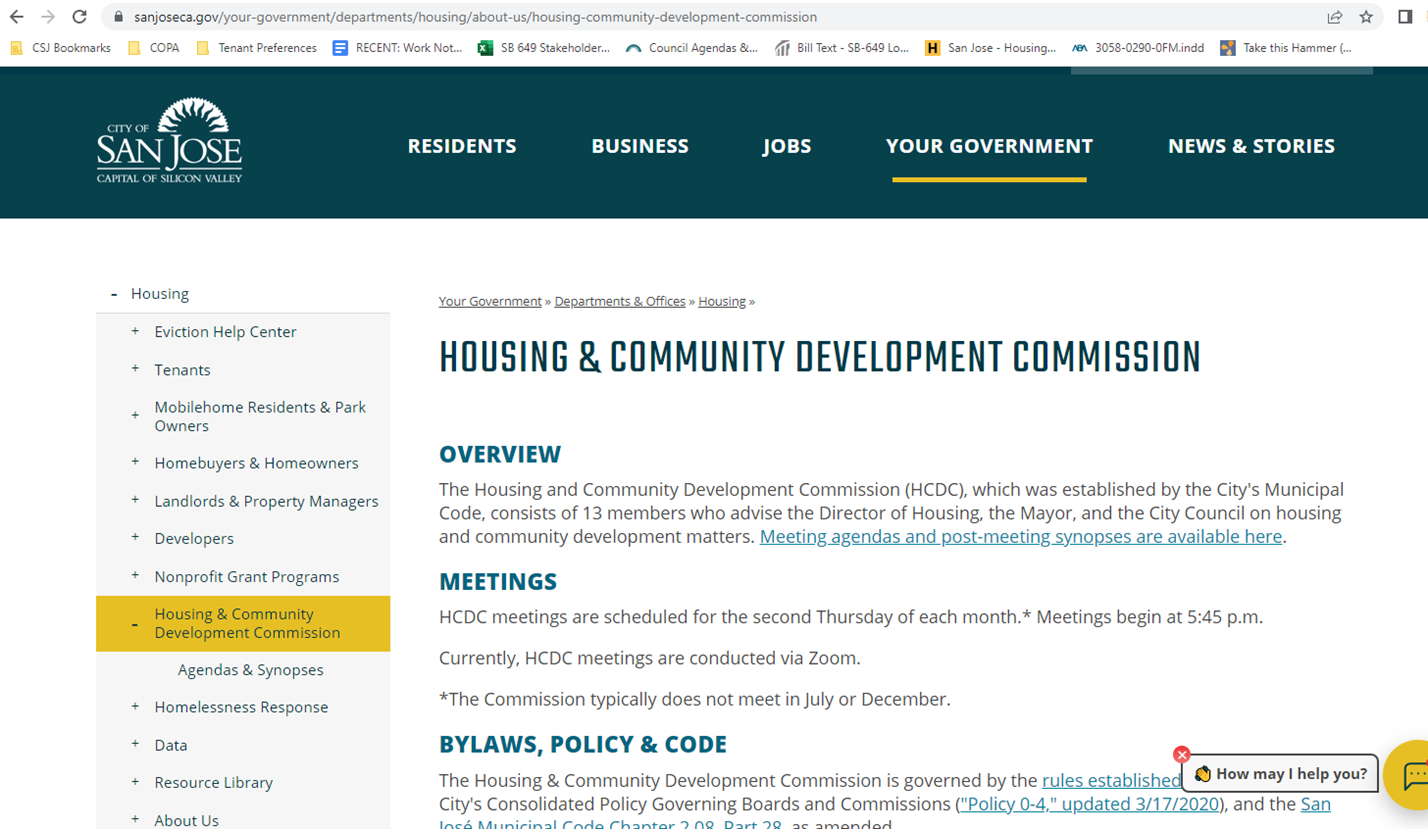 10/7/2022
7
[Speaker Notes: Go to sjhousing.org
Find icon for “Housing Commission”]
Support and resources provided
10/7/2022
8
[Speaker Notes: Must use commission email]
Who should apply?
Have an interest in a wide range of local housing & community development issues
Enjoy working with others and want to get more involved with the community
Want to learn from others and share ideas
Able to integrate your lived experience into thoughts about systems, policies, programs and funding
Would enjoy the opportunity to advise City Council and staff
Have 6-8 hours per month and the ability to commit
10/7/2022
9
How to apply
Visit www.sjhousing.org > Housing Commission > Boards & Commissions > Application Portal > Housing and Community Development Commission > Apply
First review of applications will be October 24, 2022
10/7/2022
10
Questions? Comments?
10/7/2022
11